ASCARIS LUMBRICOIDESDr. R.S.G.SOWMYA, Assistant ProfessorDept of Pathology, SKHMC, kulasekharam
The common round worm
Geographical distribution:
Tropics, India, china, south east asia
Global mortality 20,000 and morbidity is 10,00,000
HABITAT 
 Adult worm lives in small intestine( jejunum)
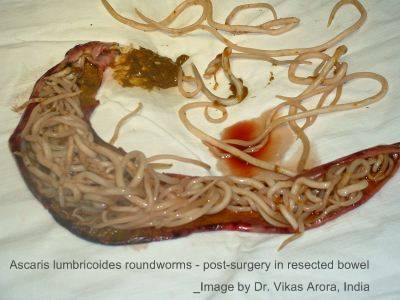 MORPHOLOGY
ADULT WORM
Grayish white cylindrical worm
Anterior end is bent slightly dorsally
Buccal capsule has 6 teeth
Body cavity Contains irritating fluid- irritant action-substance(ascaron)
Life span in human host is less than a year
Morphology of adult worm :

 MALE 
 length- 15- 25cm;         diameter-3-4mm
Tail end- curved ventrally in the form of hook having a conical tip
Tail end posses 2 spicules,( copulatory organ)
FEMALE 
 length- 25-40cm;      diameter- 5mm
Posterior extremity- conical and straight
At the posterior 1/3 of body there is a constriction called vulvar waist. Posses the vagina
Can liberate about 200,000 eggs daily.
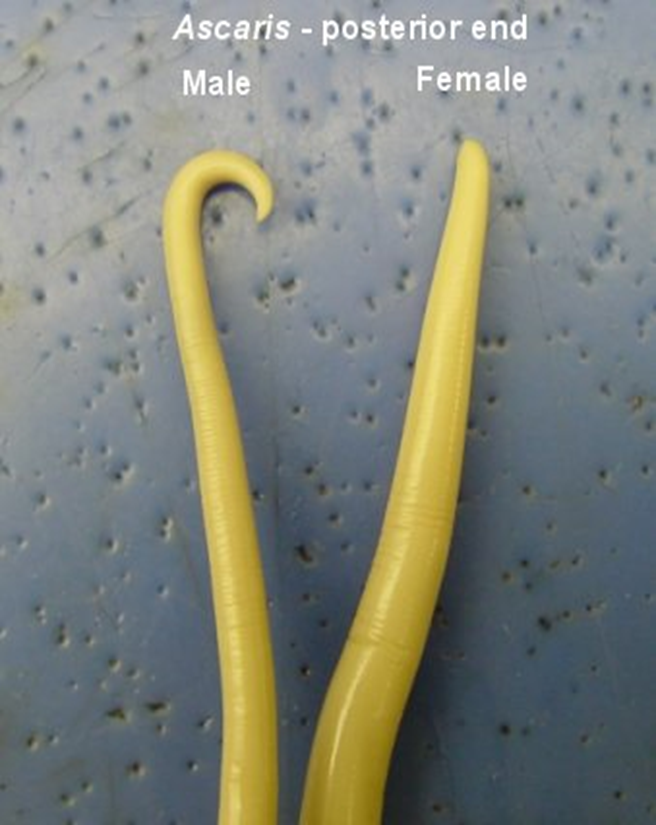 EGGS:
Characteristics of fertilized egg:
-Round or oval, bile stained and brownish in colour, 
thick smooth translucent shell, unsegmented ovum, 
floats in saturated solution of common salt.
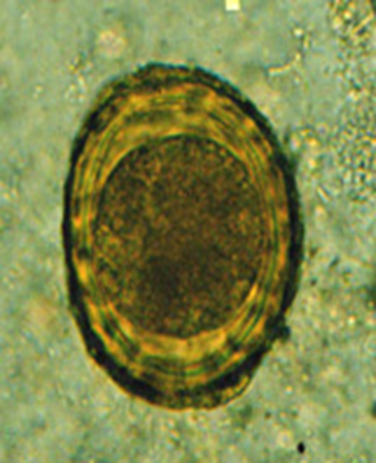 Characteristics of unfertilized egg:
  Narrower, longer and more elliptical; brownish in colour; 
  Thinner shell with an irregular coating of albumin; small atrophied ovum; 
  Does not float in salt solution
LIFE CYCLE
No intermediate host required
Definite host- man
STAGES:
Stage 1- eggs in faeces - fertilized eggs containing the unsegmented ovum – passed with faeces; when freshly passed not infective
Stage 2- Development in soil – rhabditiform larva develops in 10 – 14 days
Stage 3- Infection by ingestion and liberation of larvae – upper part of small intestine


Stage 4- Migration through the lungs – burrow the intestine  goes to liver – live 3- 4 days – go to heart and reach lungs
Stage 5- Re- entry into the stomach and the small intestine – crawl up from alveoli – trachea –bronchus- larynx – pharynx and swallowed

Stage 6- Sexual maturity and egg liberation  - swallowed larva matures in 6 – 10 weeks
Pathogenesis 
Mode of infection - By swallowing ripe Ascaris eggs with raw vegetables

Contaminated water supplies

Inhalation of desiccated eggs in the dust
INFECTING AGENT :  Embryonated egg

PORTAL OF ENTRY  :  Alimentary canal

MIGRATION OF LARVAE :  through lungs

SITE OF LOCATION  :  Small intestine
IMMUNOLOGY 

Antibodies liberated during moulding period of the larvae produce protective antibodies 

Severe allergic reaction

Eosinophilic count increased
PATHOGENICITY AND CLINICAL FEATURES
Symptoms divided into two groups:
Symptoms due to migrating larvae:
   - Larvae in the lungs: Ascaris pneumonia(LOEFFLER’S SYNDROME); fever, cough, dyspnea; sputum blood tinged; urticarial rash and eosinophilia
-larvae in general circulation:
			 If they pass beyond the pulmonary capillaries and reach general circulation it can produce unusual clinical symptoms and also disturbances due to their presence in the brain, spinal cord, heart and kidneys.
2) Symptoms due to adult worms:
Incubation period: 60 to 75 days
Pathogenesis: adult worm produce its pathogenic effects in following ways:
(a) Spoliative action: by robbing the host of its nutrition; observed in hyperinfected in children- produce PEM. Also cause vitamin A deficiency(night blindness)
(b) Toxic action: body fluid when absorbed is toxic gives rise to typhoid like fever, also produce allergic manifestations such as urticarial, oedema of the face, conjunctivitis and irritation of the upper respiratory tract.
(c)Mechanical effects: 
1.	occurrence of intussusception

2. penetrate through the ulcers of the alimentary canal

3.  Intestinal obstruction by forming a bolus(young children)
ECTOPIC ASCARIASIS 

Worms migrate – enter stomach – may be vomited out or pass through the oesophagus at night ; during migration it accidently enters into the respiratory passage  causing suffocation  by blocking the rima glottides or even enter into a bronchus.
wandering ascaris – enter lumen of an appendix – cause appendicitis
 If they enter biliary passage- obstructive jaundice and acute haemorrhagic pancreatitis; sometime penetrates high up in liver causing one or more abscess.
LABORATORY DIAGNOSIS 
DIRECT EVIDENCES:
a) Finding of adult worms 
    -  in the stool or vomit
    - x-ray - diagnosis-demonstrated by radiography with barium emulsion, ingested by the worm within 4 to 6 hours- casts an opaque shadow( string like shadow)
(b) Finding of eggs
-in the stool: can be easily detected by a direct microscopical examination of a saline emulsion of the stool. Concentration by floatation method may be employed for the detection of eggs in the stool. Unfertilised eggs do not float in salt solution
    -in the bile: microscopical examination of the bile obtained by duodenal intubation may reveal ascaris eggs.
II. INDIRECT EVIDENCE:
Blood examination - at early stage of invasion-eosinophilia ; in intestinal phase- associated strongyloidiasis or toxocariasis.
Dermal reaction (allergic)- “scratch test” with powdered ascaris antigen found to be positive.
Serological test  – useful in diagnosis of extra intestinal ascariasis.
PROPHYLAXIS
Measures consist of :
   - proper disposal of human faeces
   - treatment of parasitized individuals
   - education of children in schools on sanitary laws and hygiene.
Reference
Essentials of Medical Parasitology Apurba Sankar Sastry
Medical Parasitology K.D Chatterjee